Roles in Families Affected by Chemical Dependence
Father with Chemical Dependence
Enabler (spouse/partner)
Hero
Scapegoat
Lost Child
Mascot
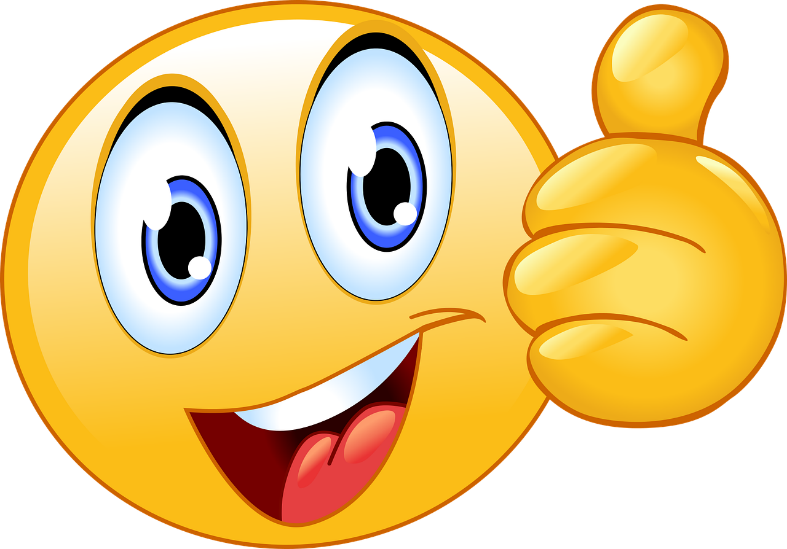 Parent with CD
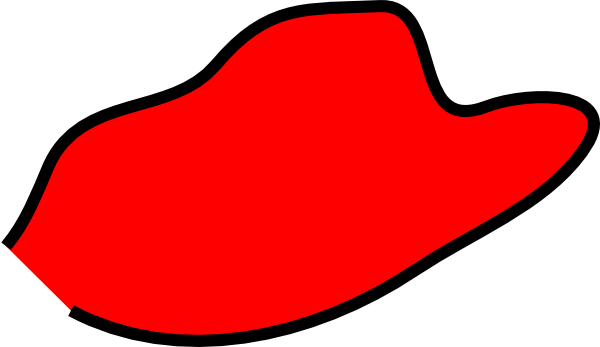 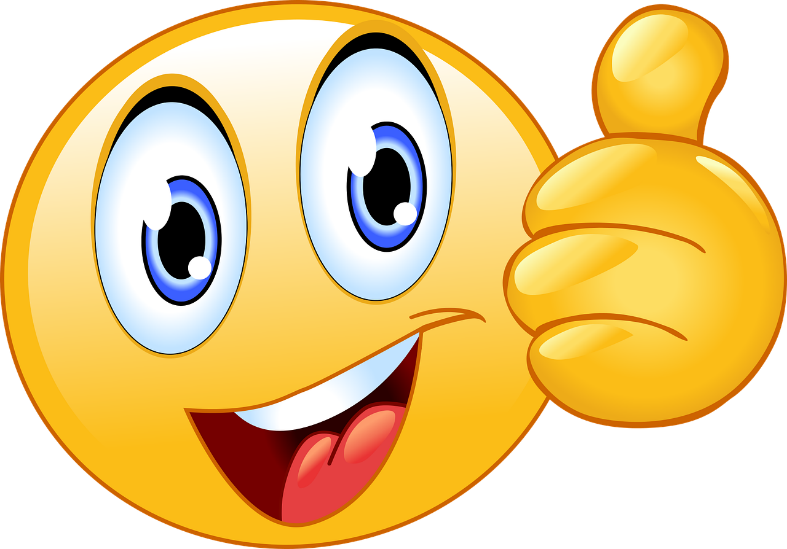 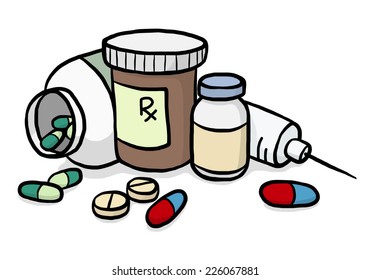 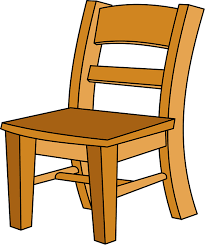 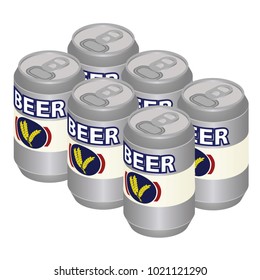 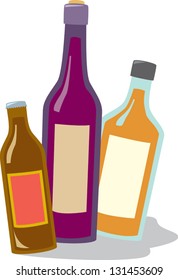 Parent with CD
“11 feet tall, invincible, and bullet-proof” 
			
					Len McDonald, Recovery Partnership
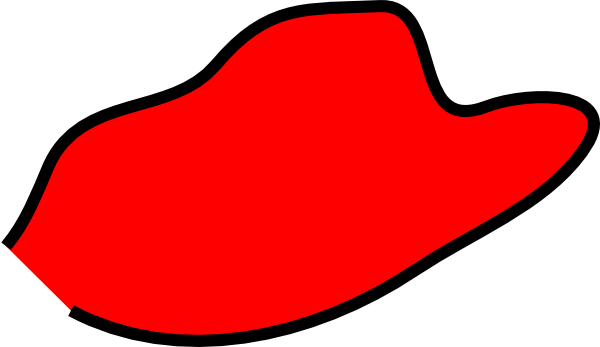 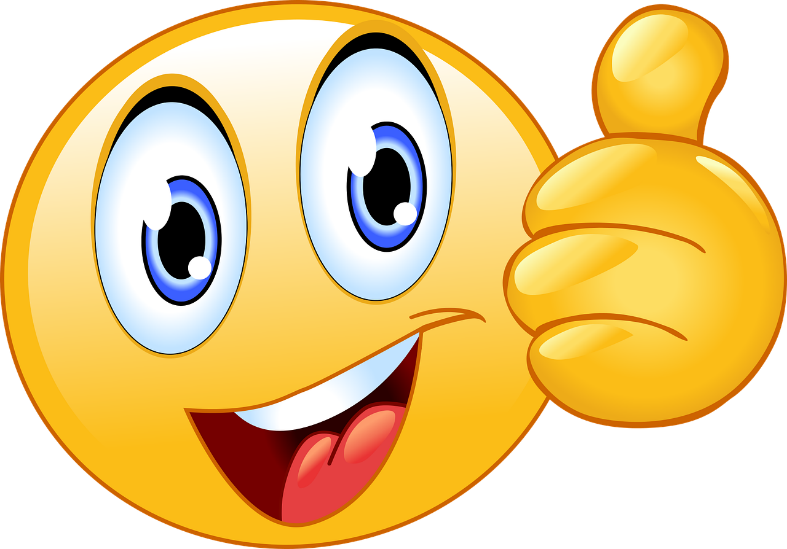 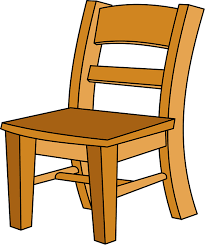 Parent with CD
Parent with CD
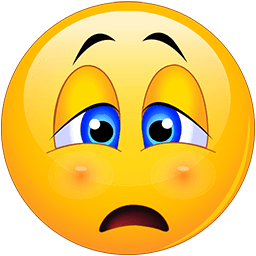 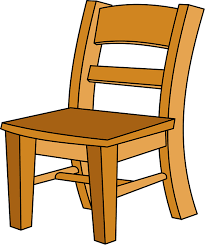 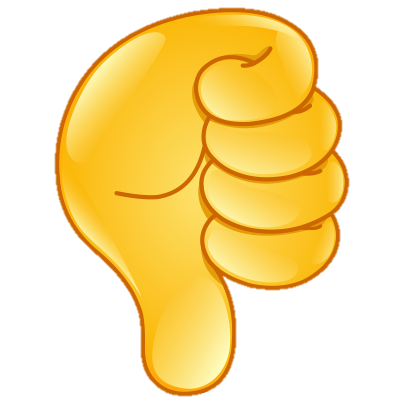 Parent with CD
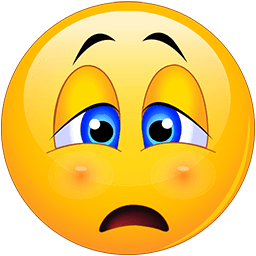 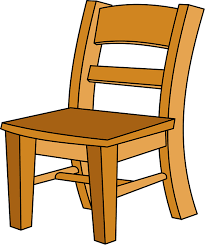 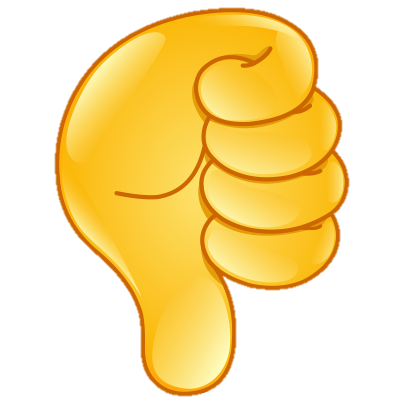 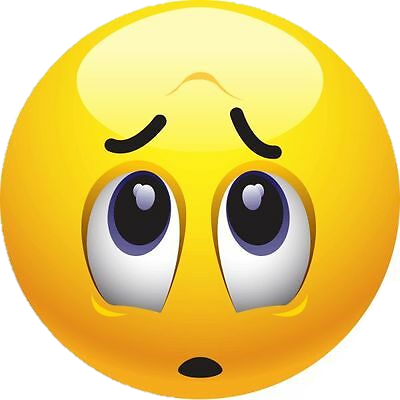 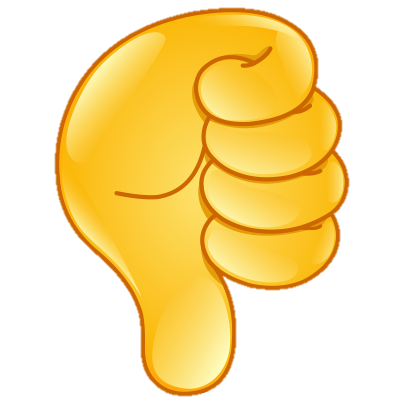 Enabler/Spouse
Parent with CD
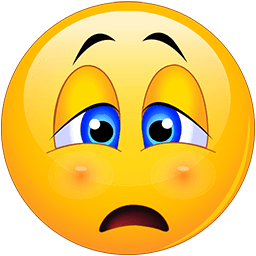 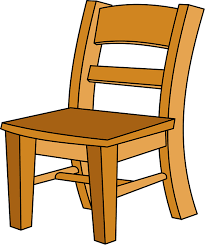 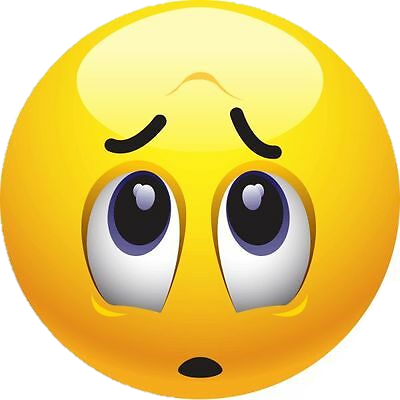 Enabler/Spouse
Parent with CD
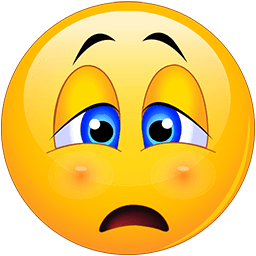 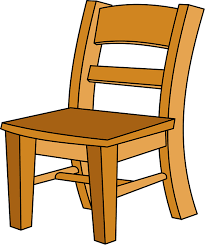 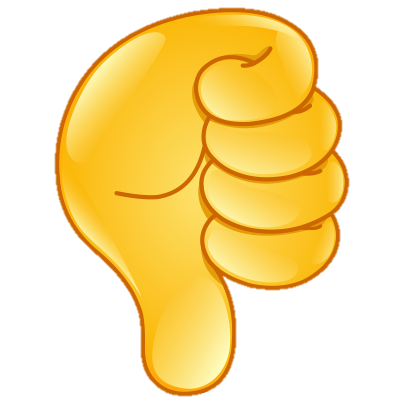 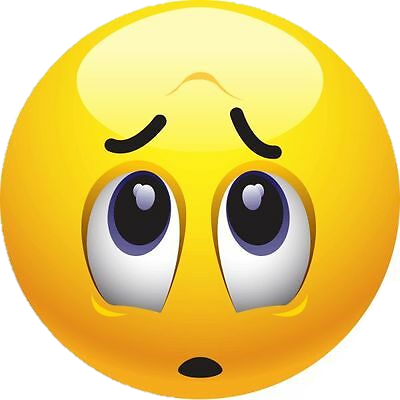 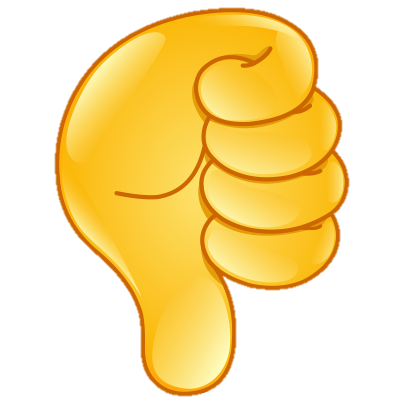 Enabler/Spouse
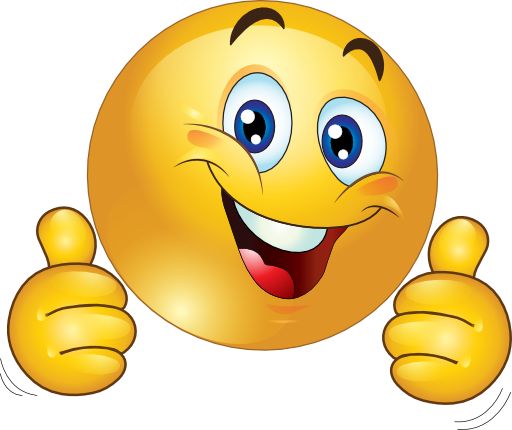 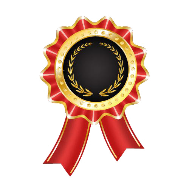 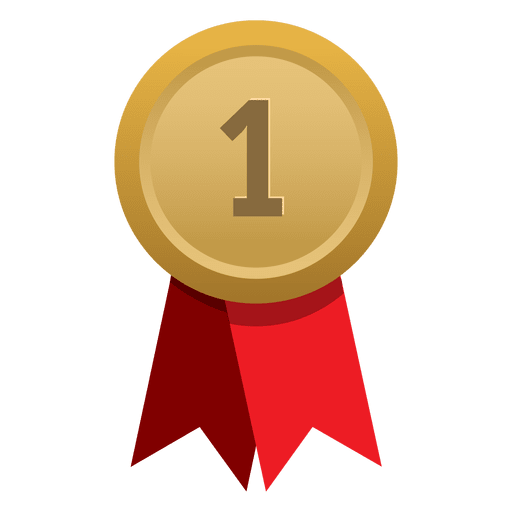 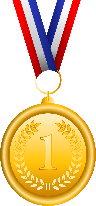 Hero
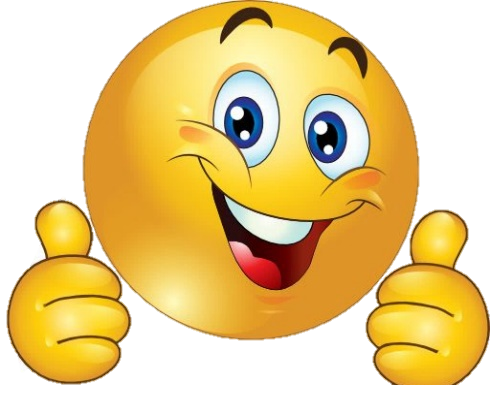 Parent with CD
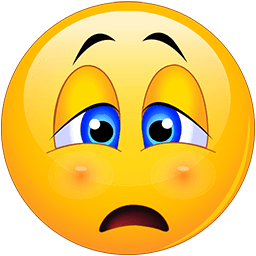 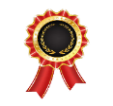 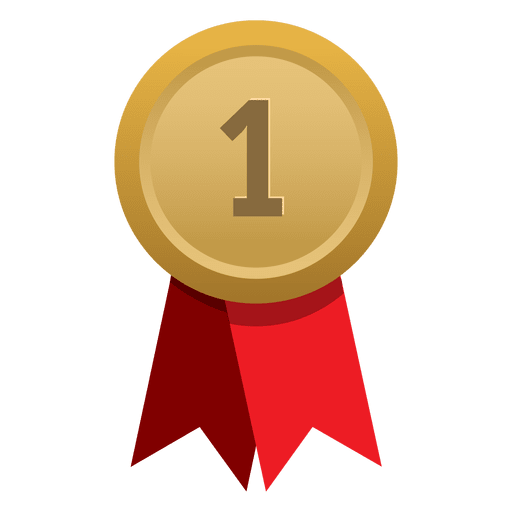 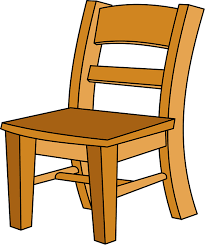 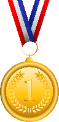 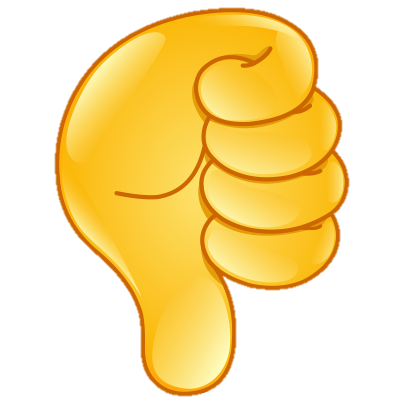 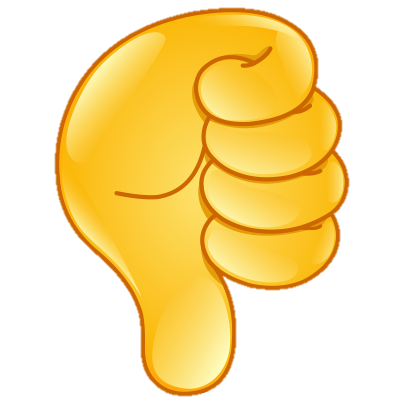 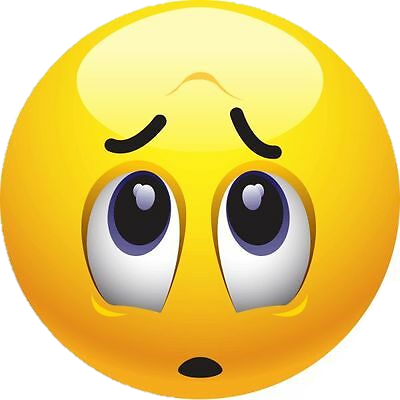 Enabler/Spouse
Hero
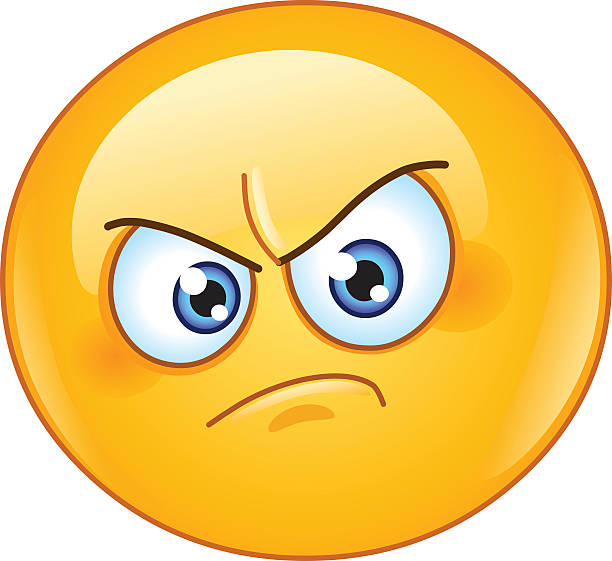 Scapegoat
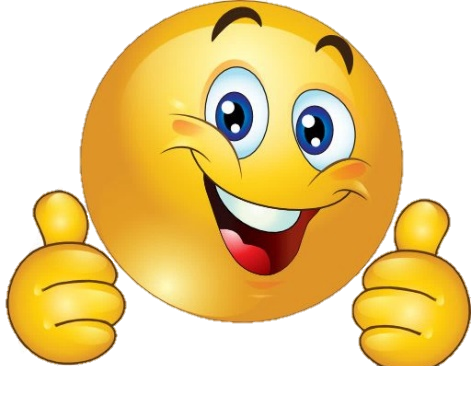 Parent with CD
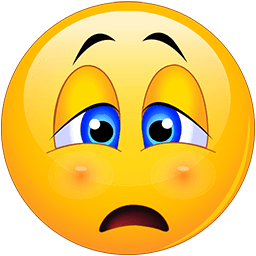 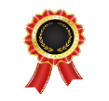 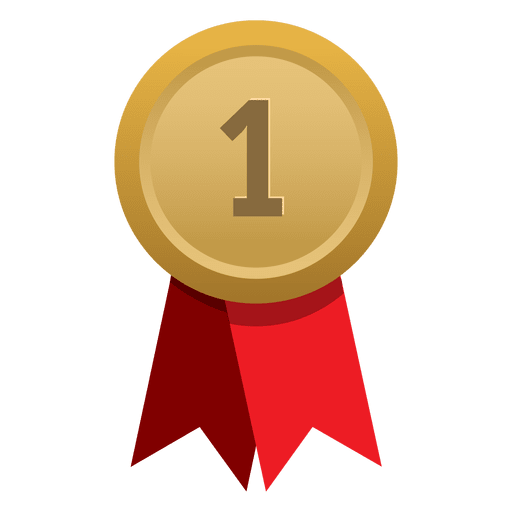 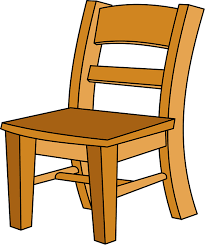 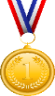 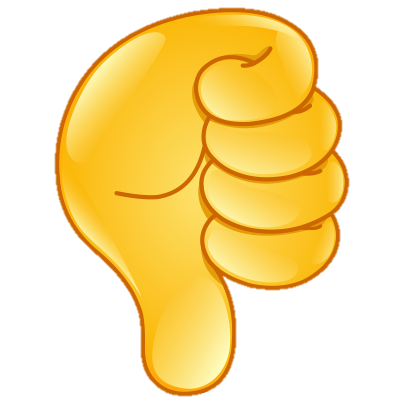 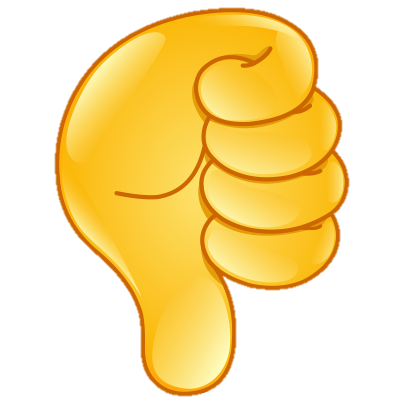 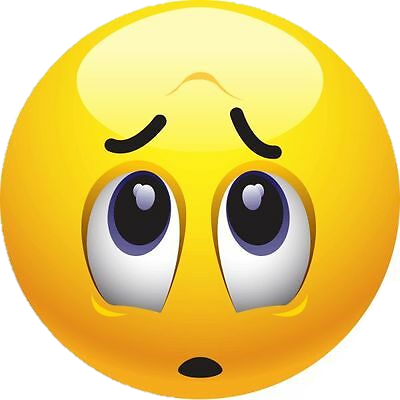 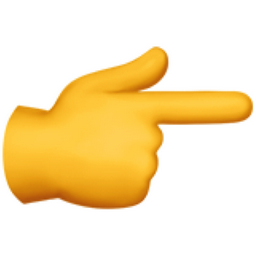 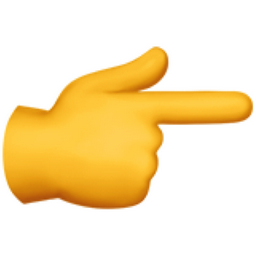 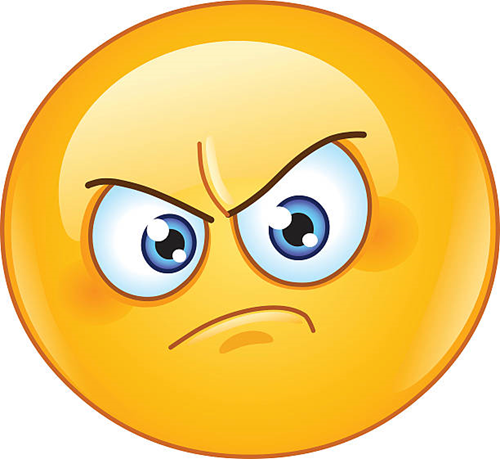 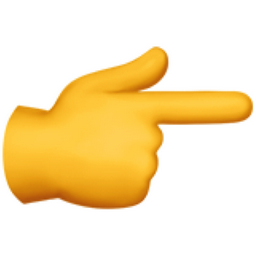 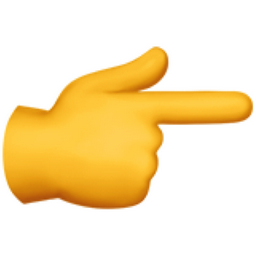 Enabler/Spouse
Scapegoat
Hero
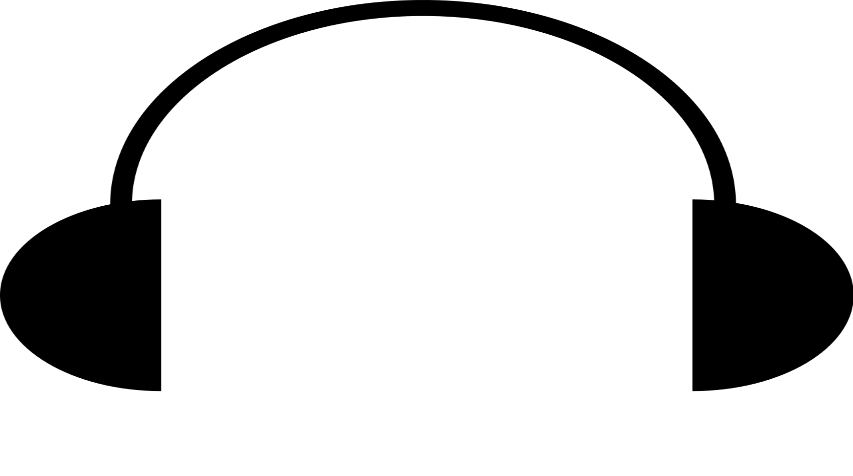 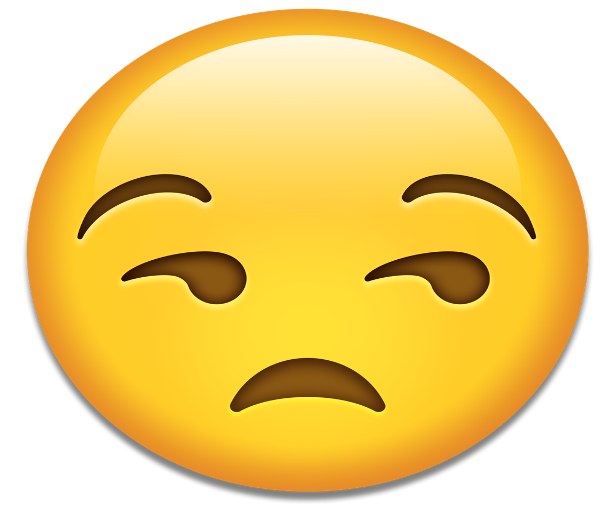 Lost Child
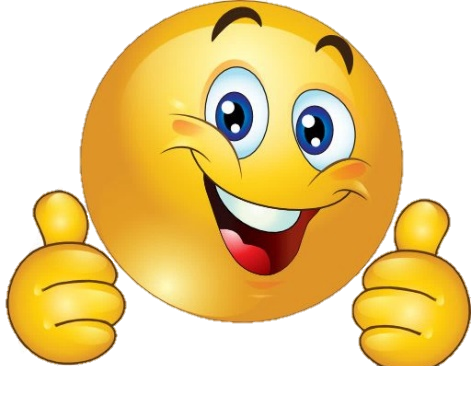 Parent with CD
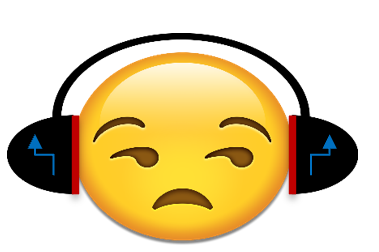 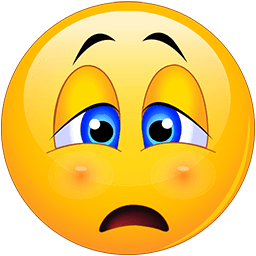 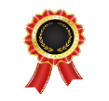 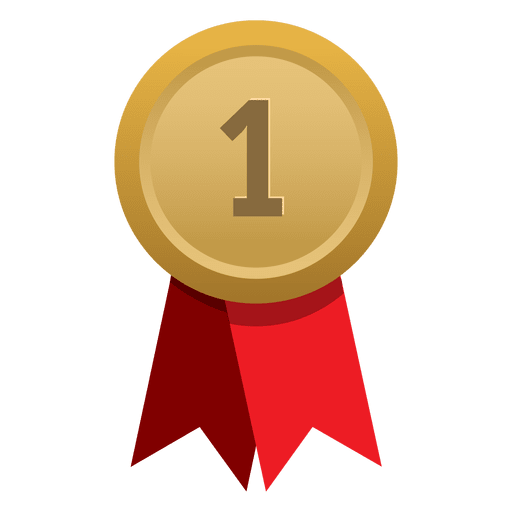 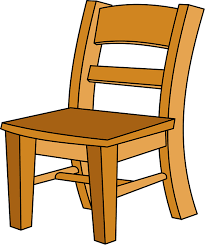 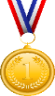 Lost Child
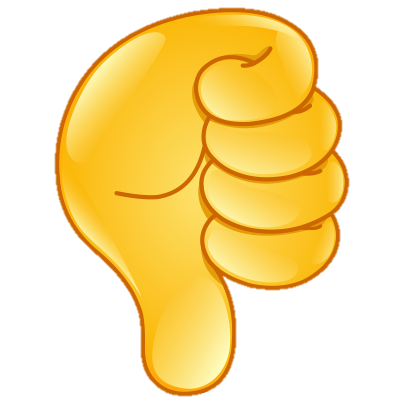 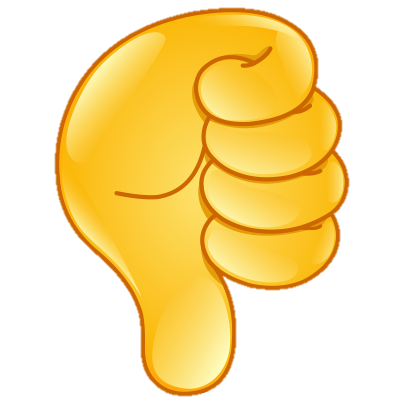 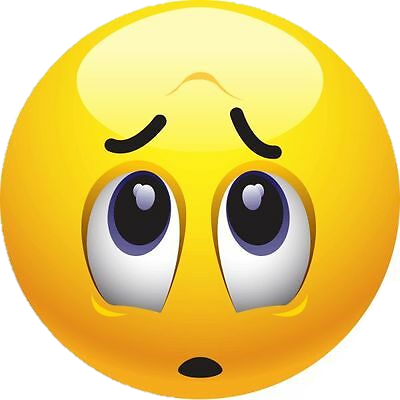 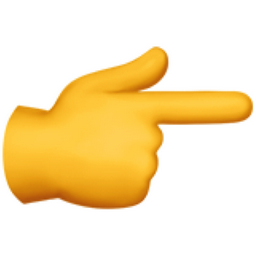 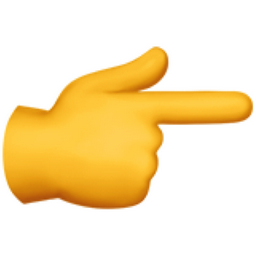 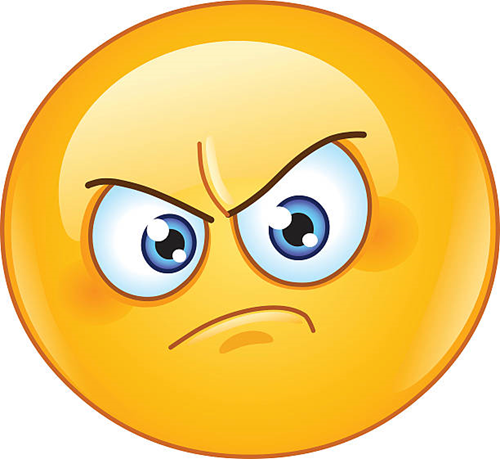 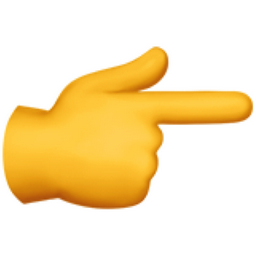 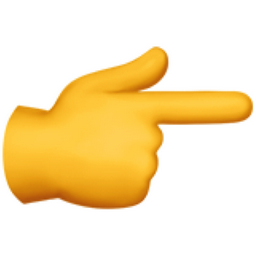 Enabler/Spouse
Scapegoat
Hero
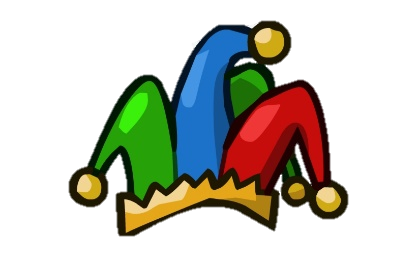 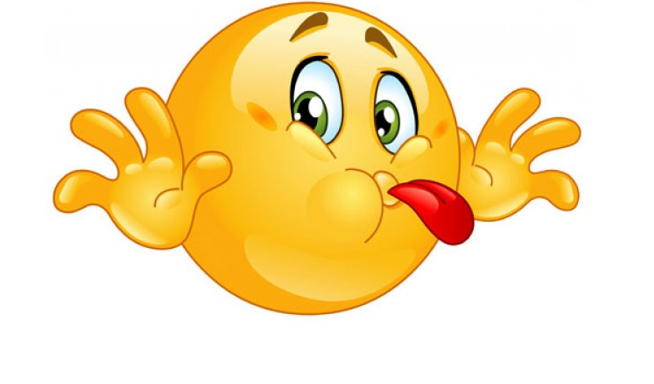 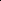 Mascot
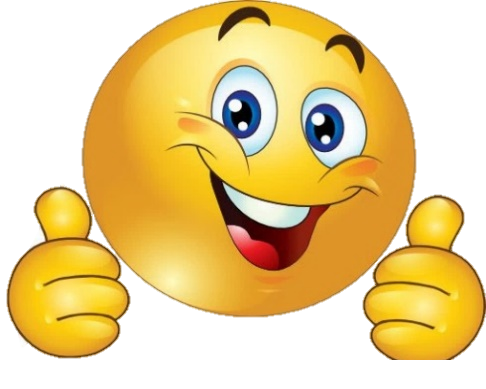 Parent with CD
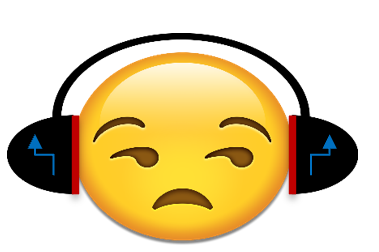 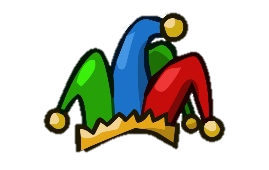 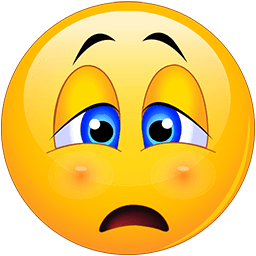 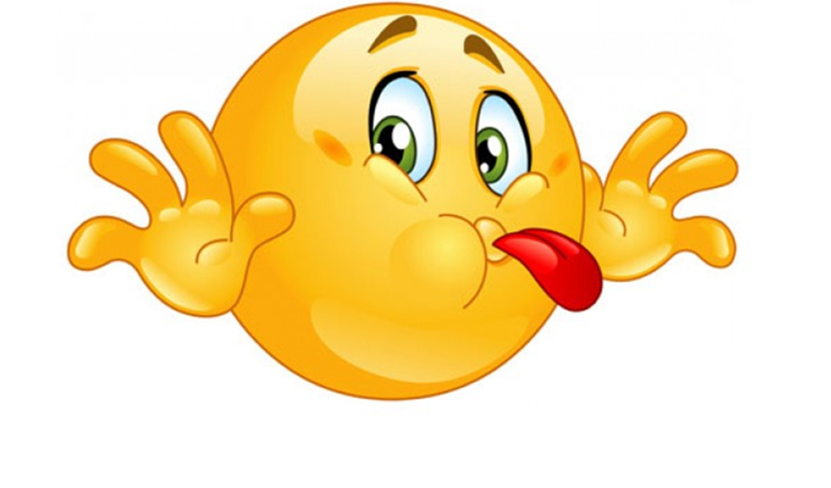 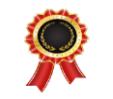 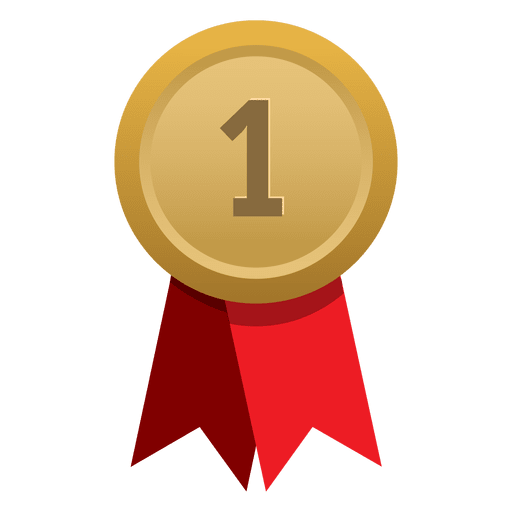 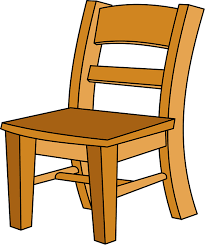 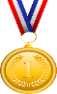 Lost Child
Mascot
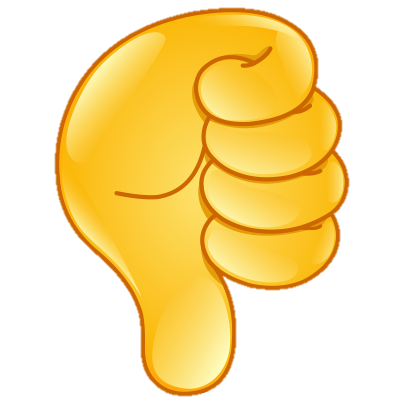 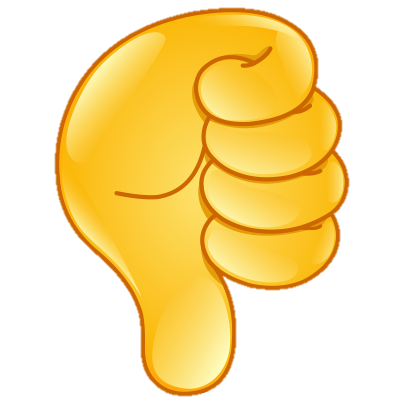 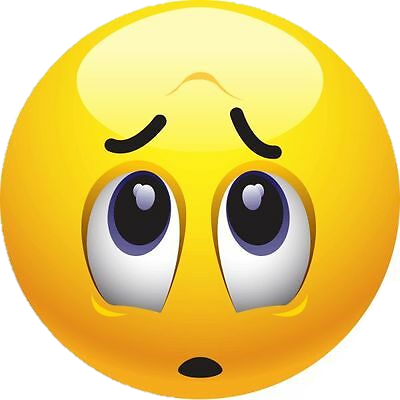 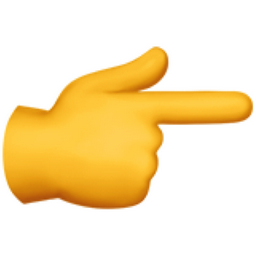 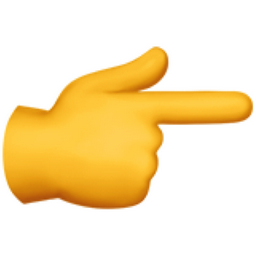 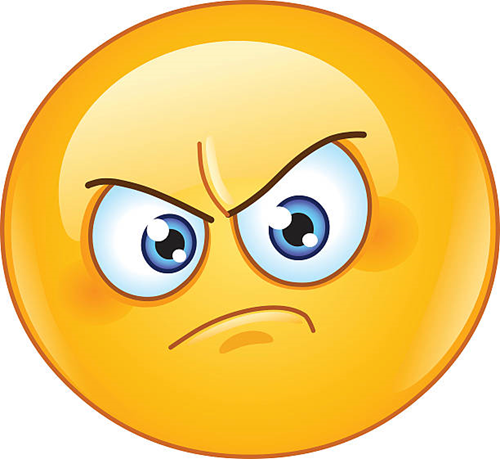 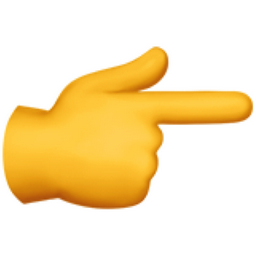 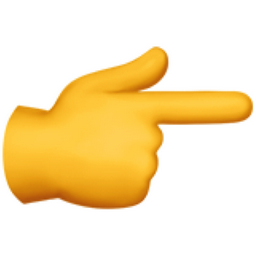 Enabler/Spouse
Scapegoat
Hero
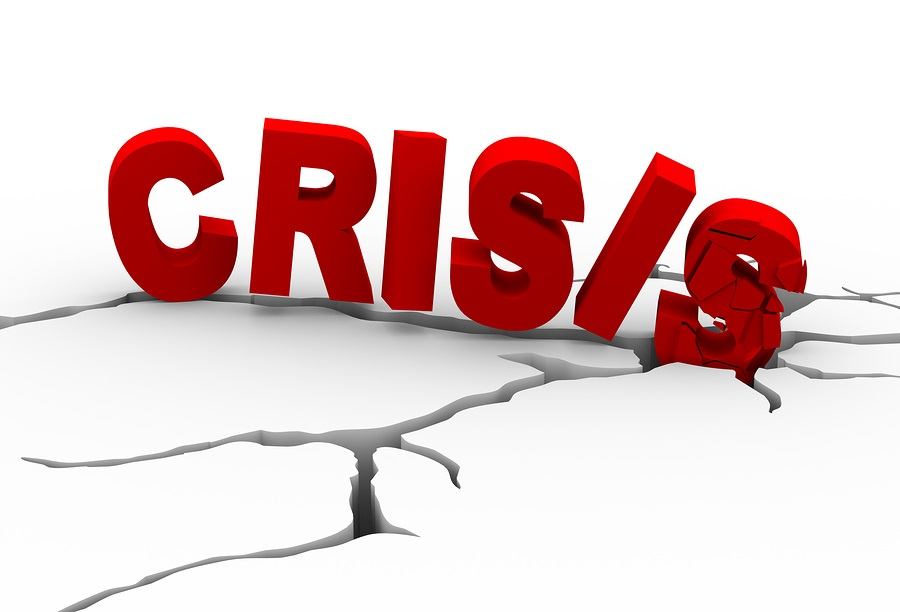 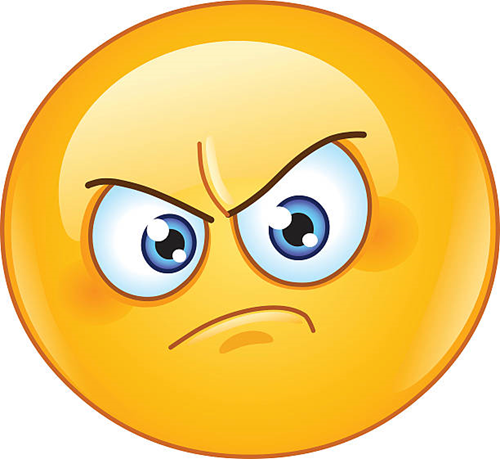 Scapegoat
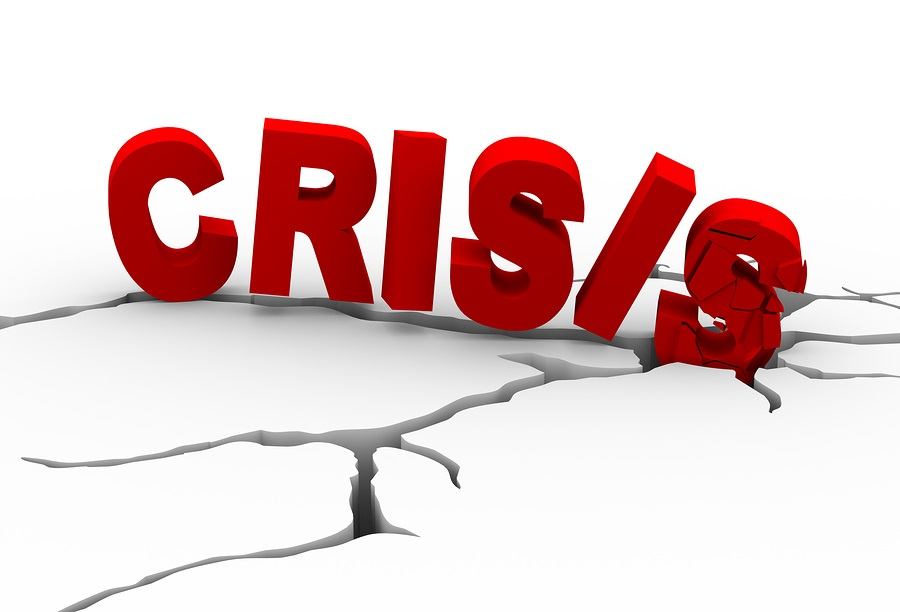 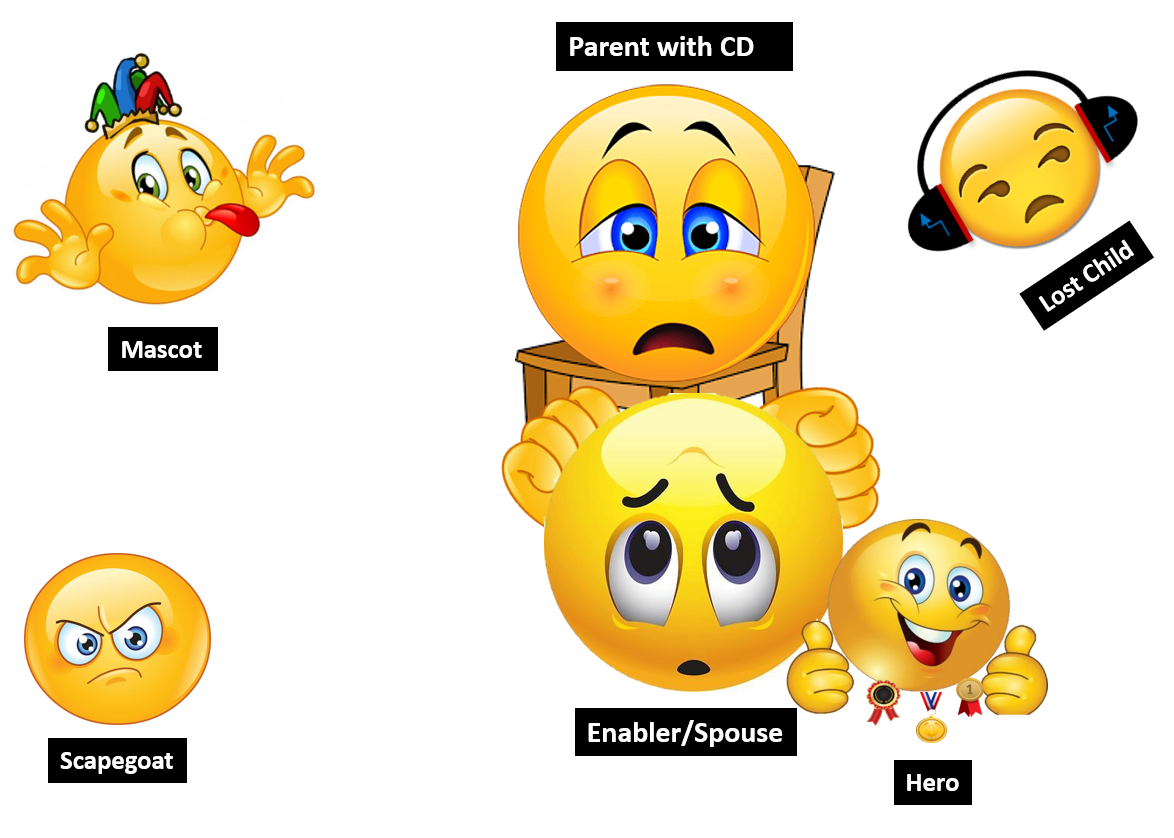